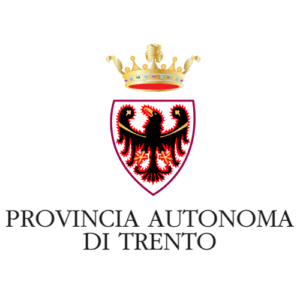 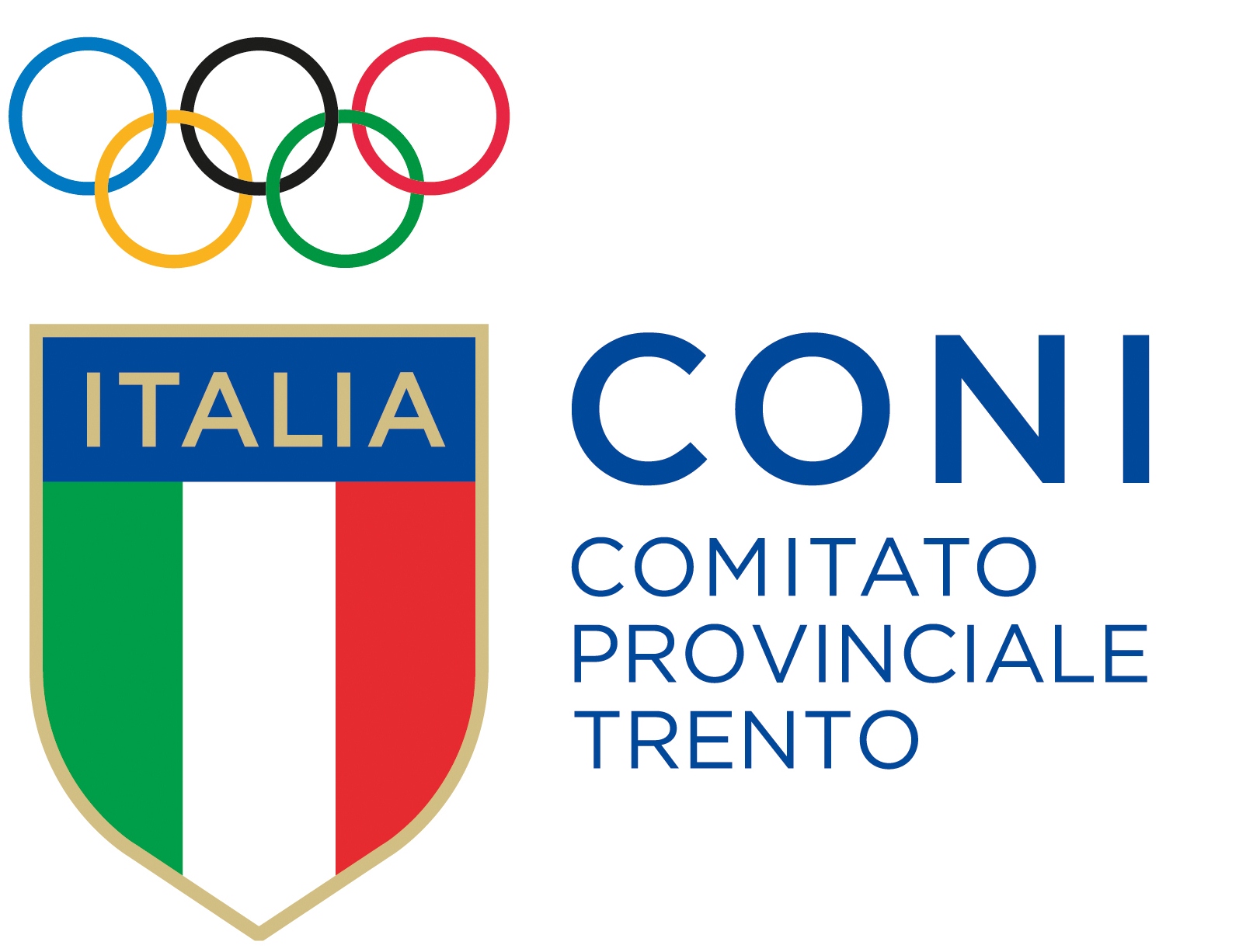 Progetto Tutor Sportivo
Il ruolo delle emozioni nel delicato equilibrio atleta-famiglia-scuola-società sportiva
Trento, 7 ottobre 2022
Dott. Alessandro Todeschi – Psicologo dello Sport
Un ruolo centrale
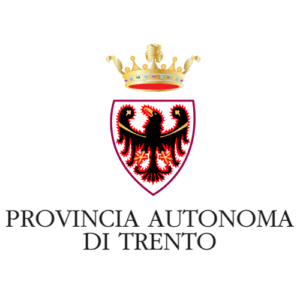 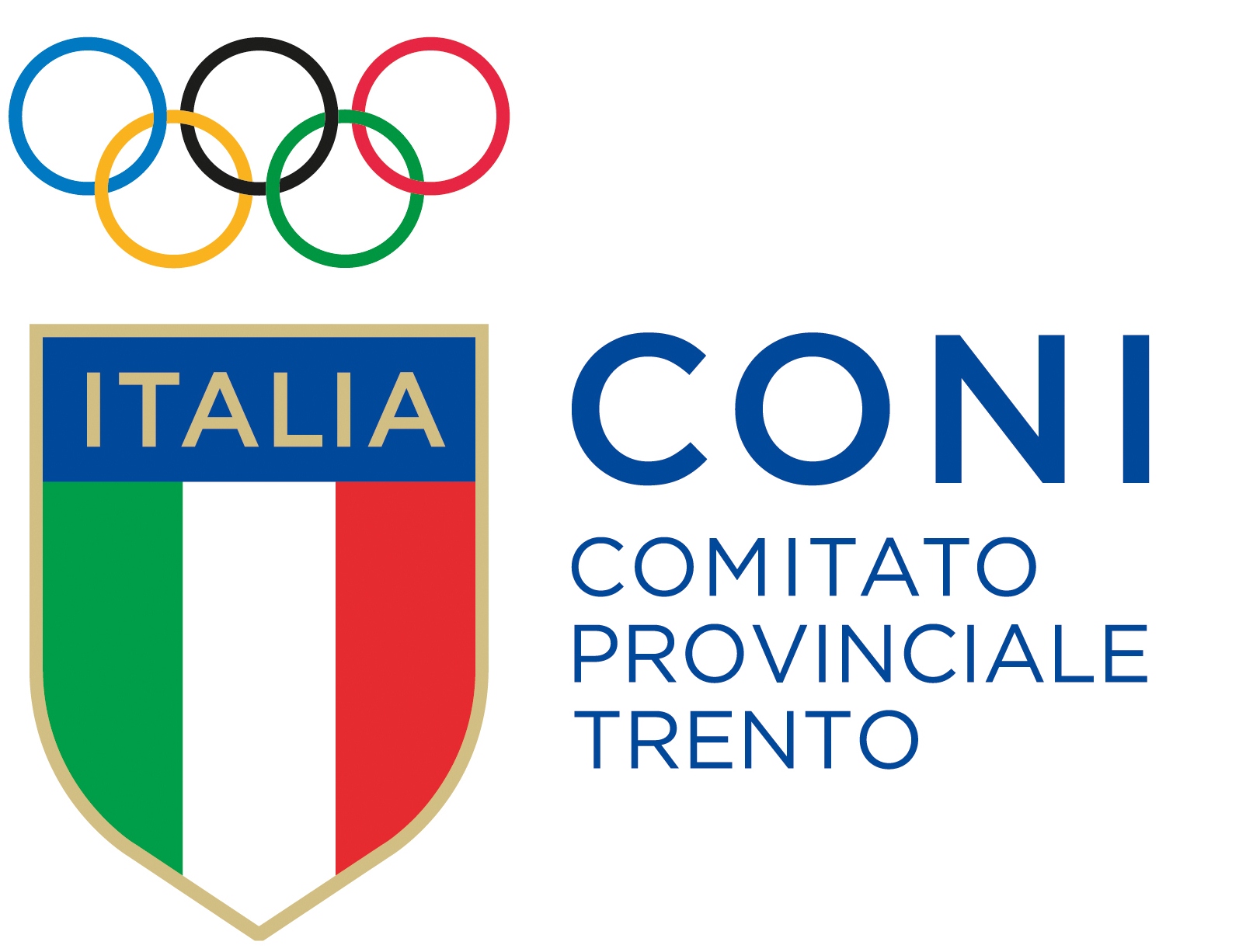 Emozioni della famiglia
Emozioni dell* student*
Un ruolo al centro di molte emozioni
Emozioni di collegh*
Emozioni dei/delle coach
Emozioni del/della tutor
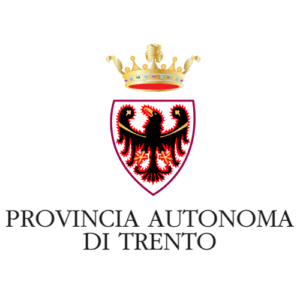 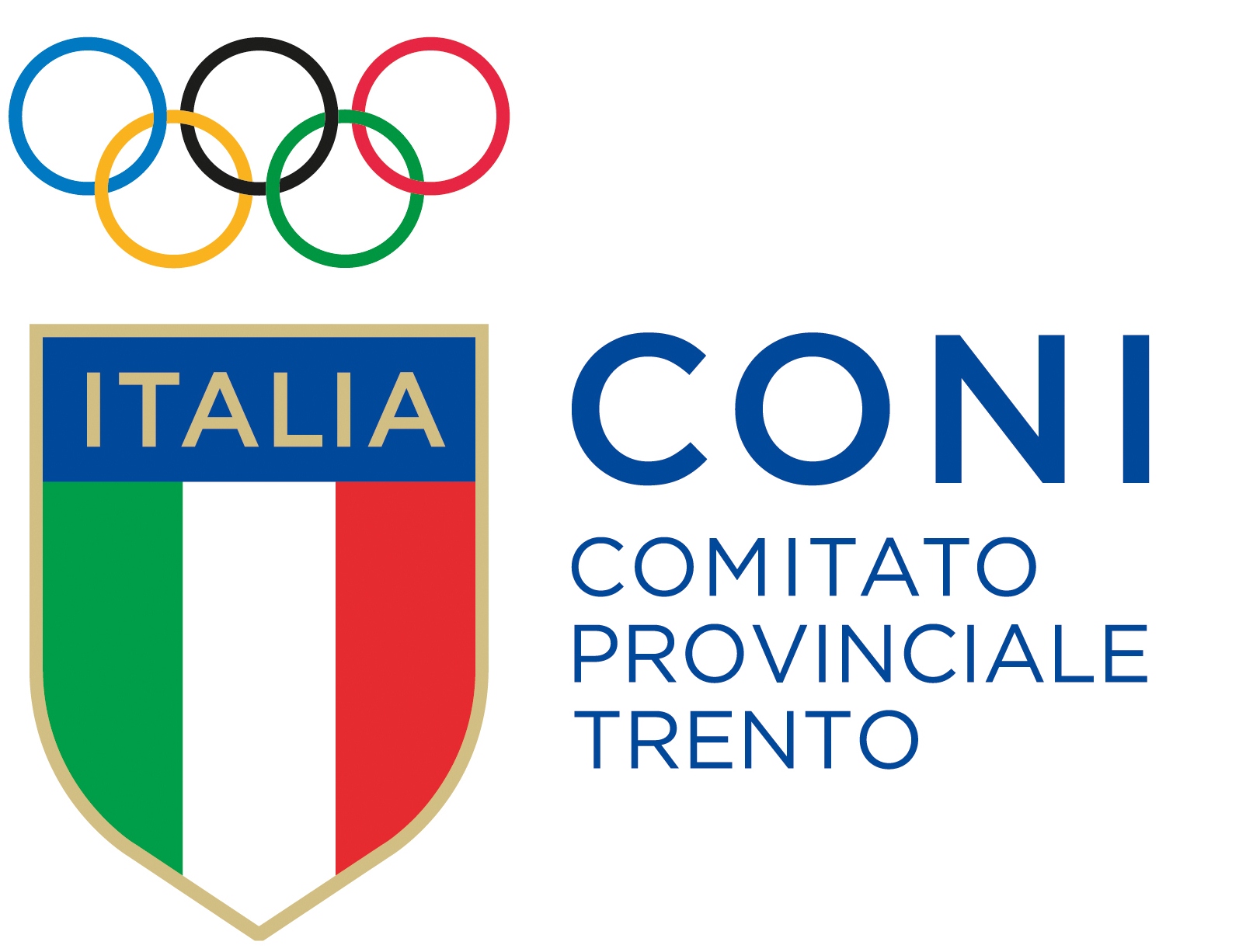 Riconoscere e gestire le emozioni
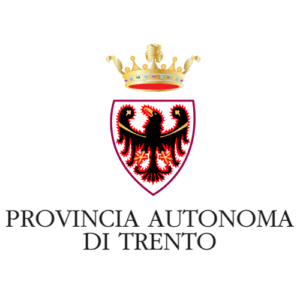 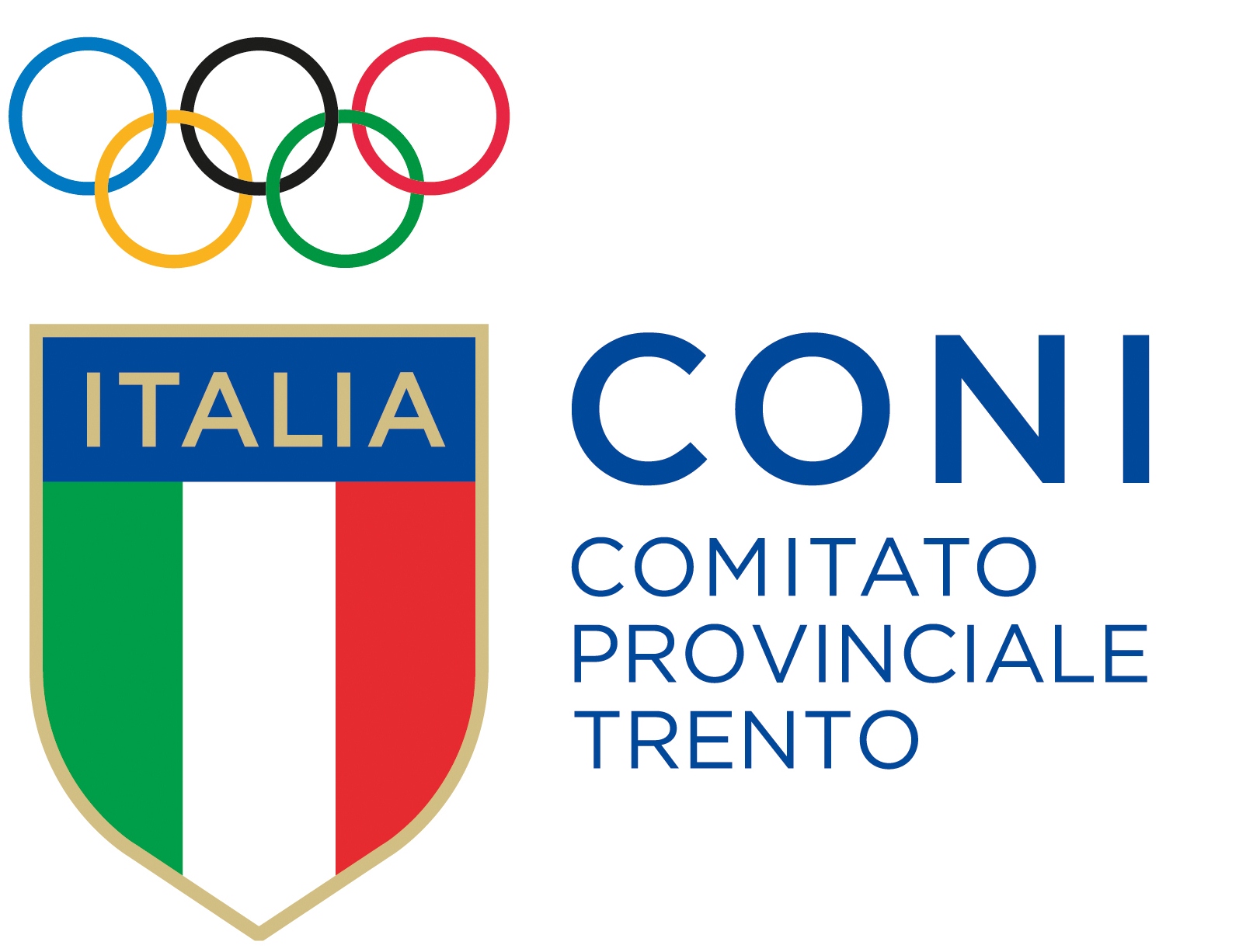 Le informazioni delle emozioni
Servono per decidere
Guidano i comportamenti
Ci aiutano a trovare le alternative
Ci ricordano cosa è importante
Vanno sempre bene (i comportamenti invece non sempre)
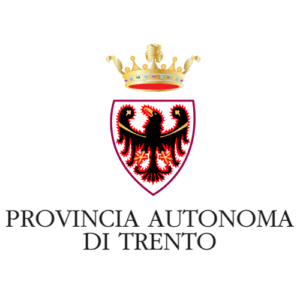 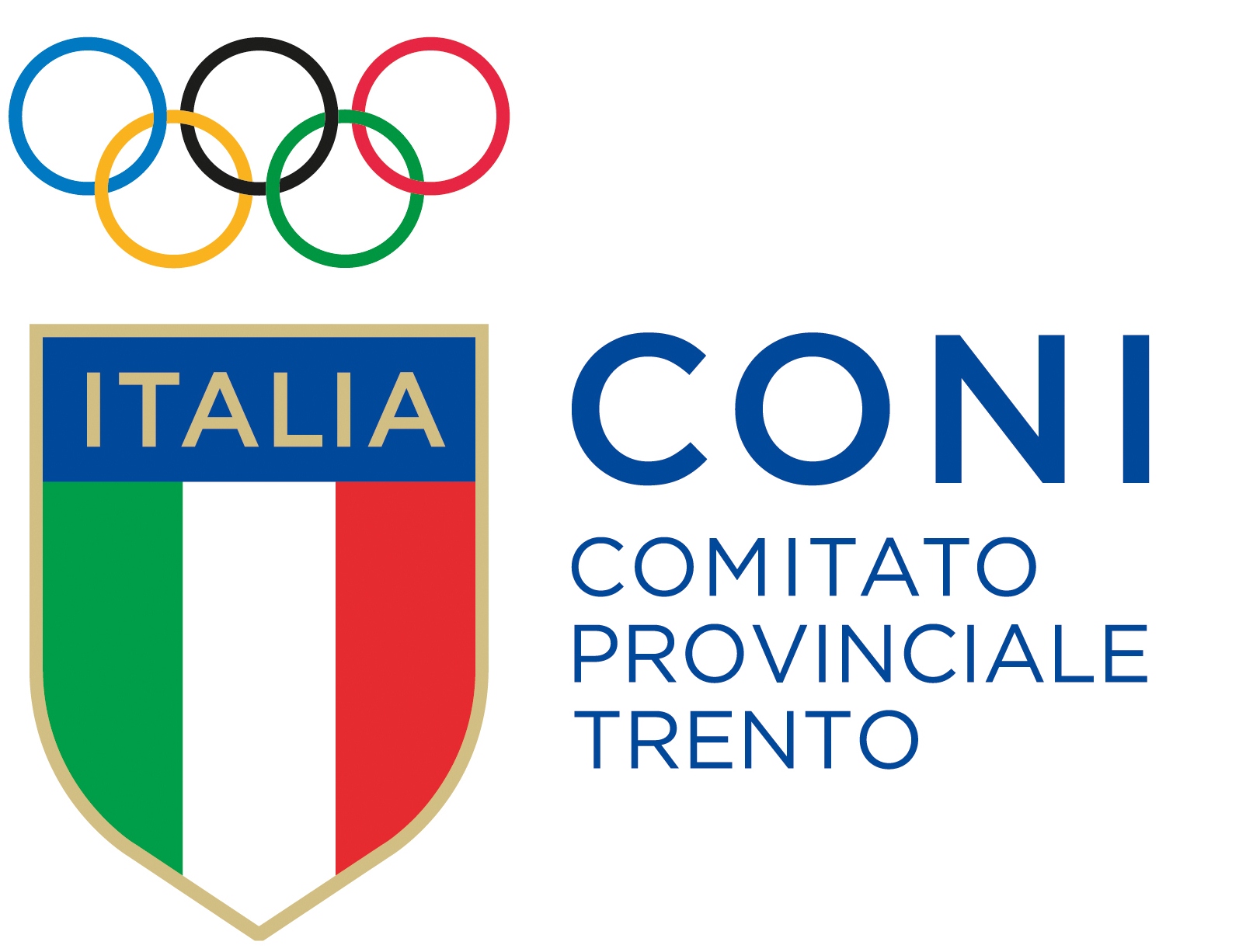 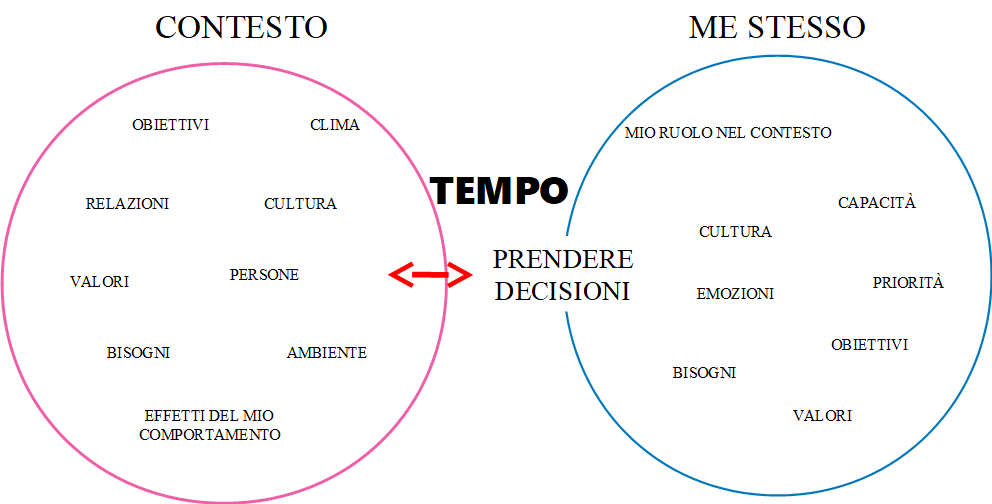 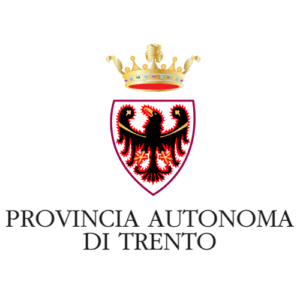 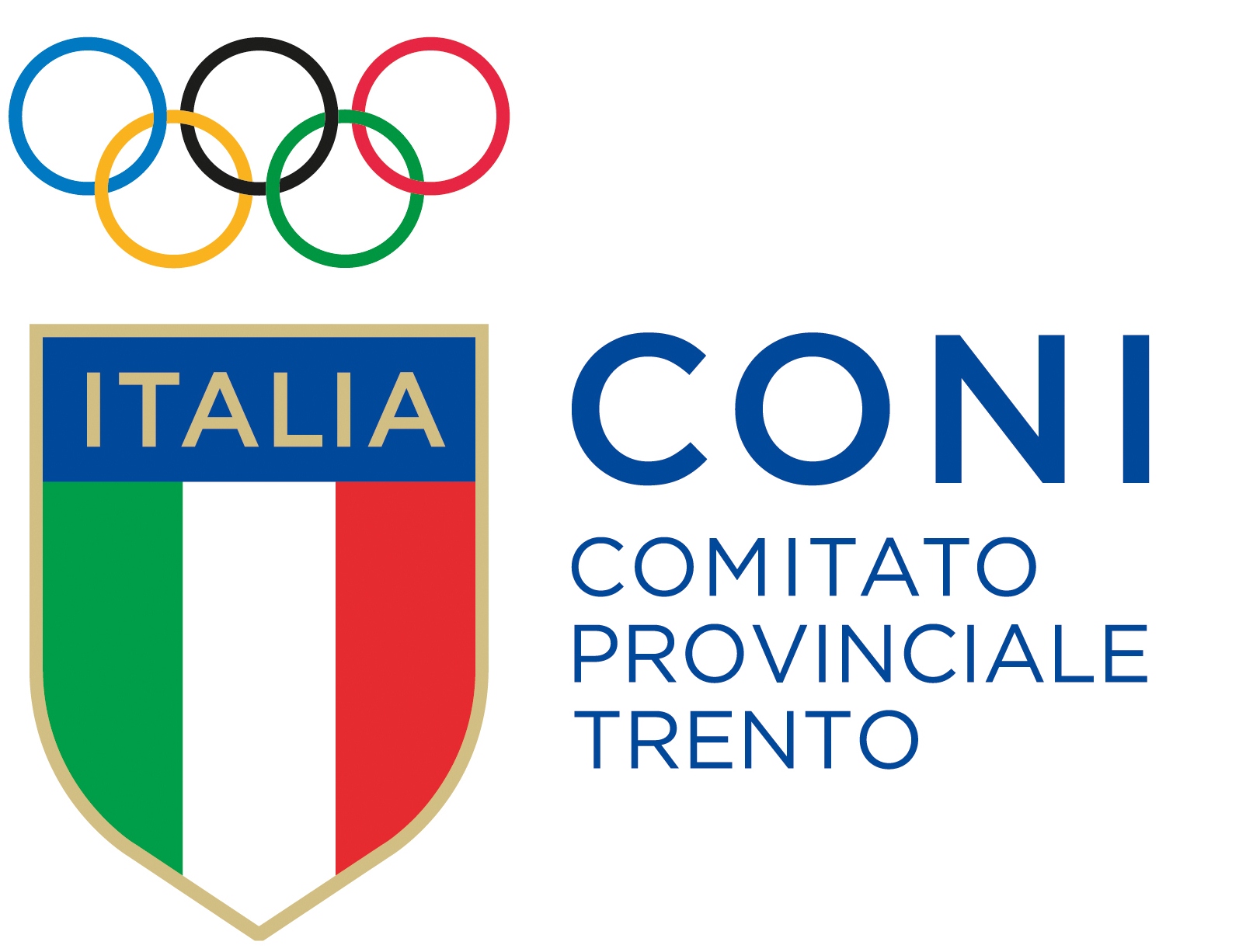